Temperatura
Materiał ten udostępnia zespół FunThink , instytucja odpowiedzialna:
Uniwersytet Pedagogiczny w Ludwigsburgu
O ile nie zaznaczono inaczej, niniejsza praca i jej zawartość objęte są licencją Creative Commons ( CC BY-SA 4.0 ). Wyłączone są logo finansowania i ikony CC/ikony modułów.
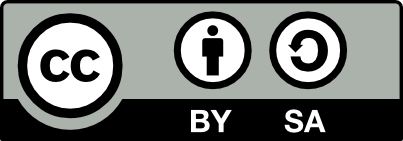 Wykresy marszu
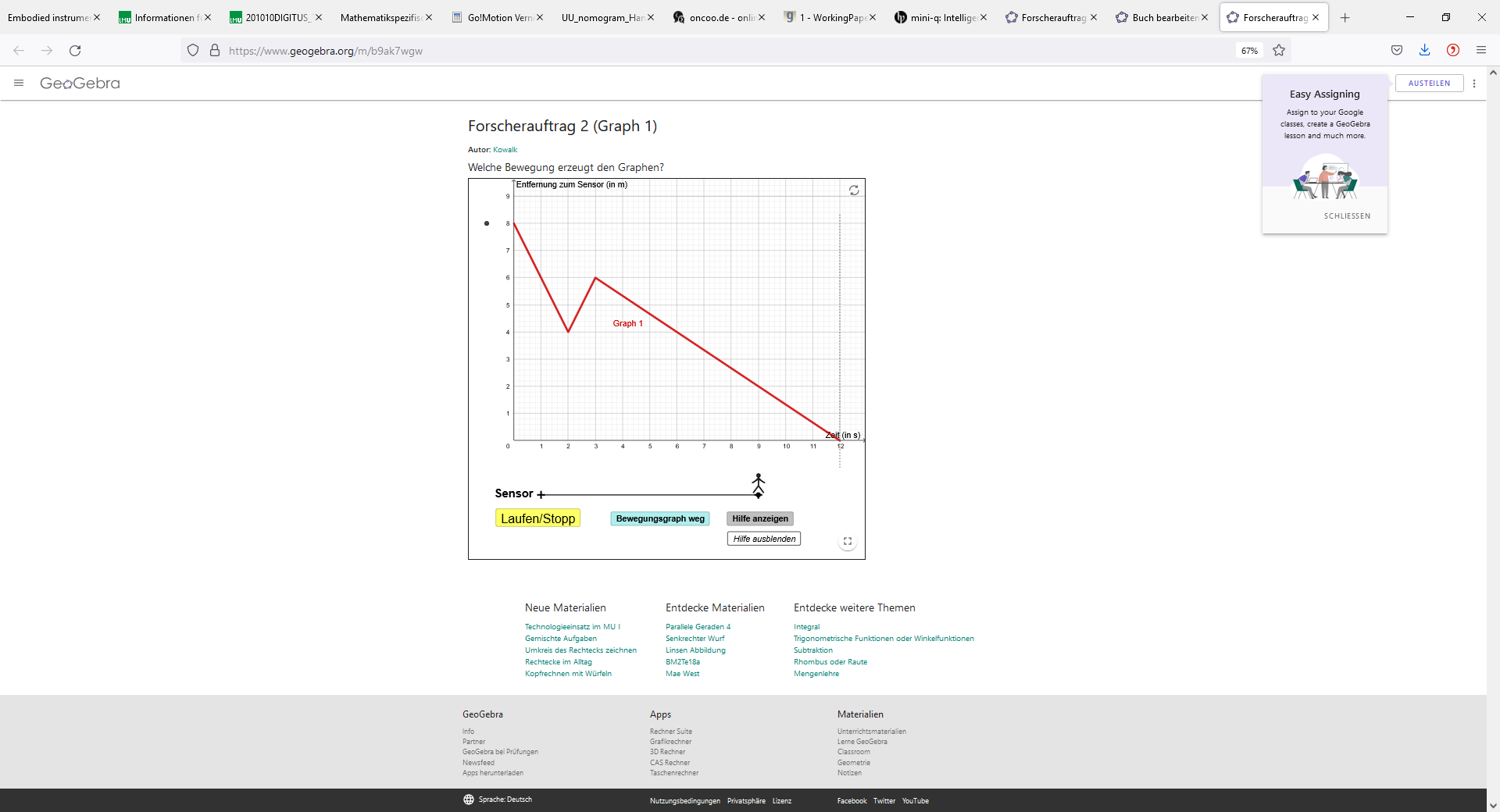 https://www.geogebra.org/m/rxtznqvc
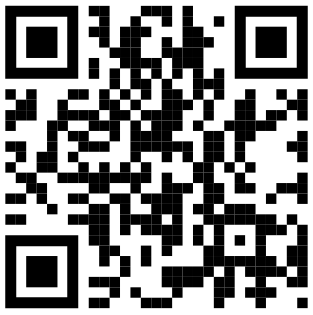 3
30.09.2023
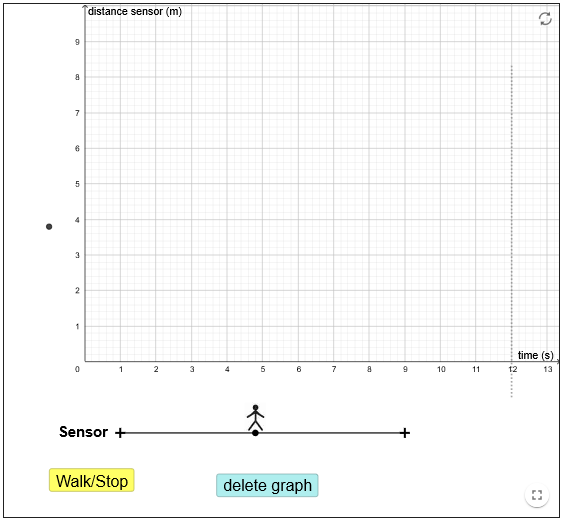 Twoja pozycja na początku
To jesteś Ty.
Twój wykres jest rejestrowany od czasu = 0
Ruch
4
[Speaker Notes: Laufen/Stopp: Aufzeichnung wird gestartet und kann angehalten werden.
Bewegungsgraph weg: Wykres wird entfernt]
„Język wykresów”
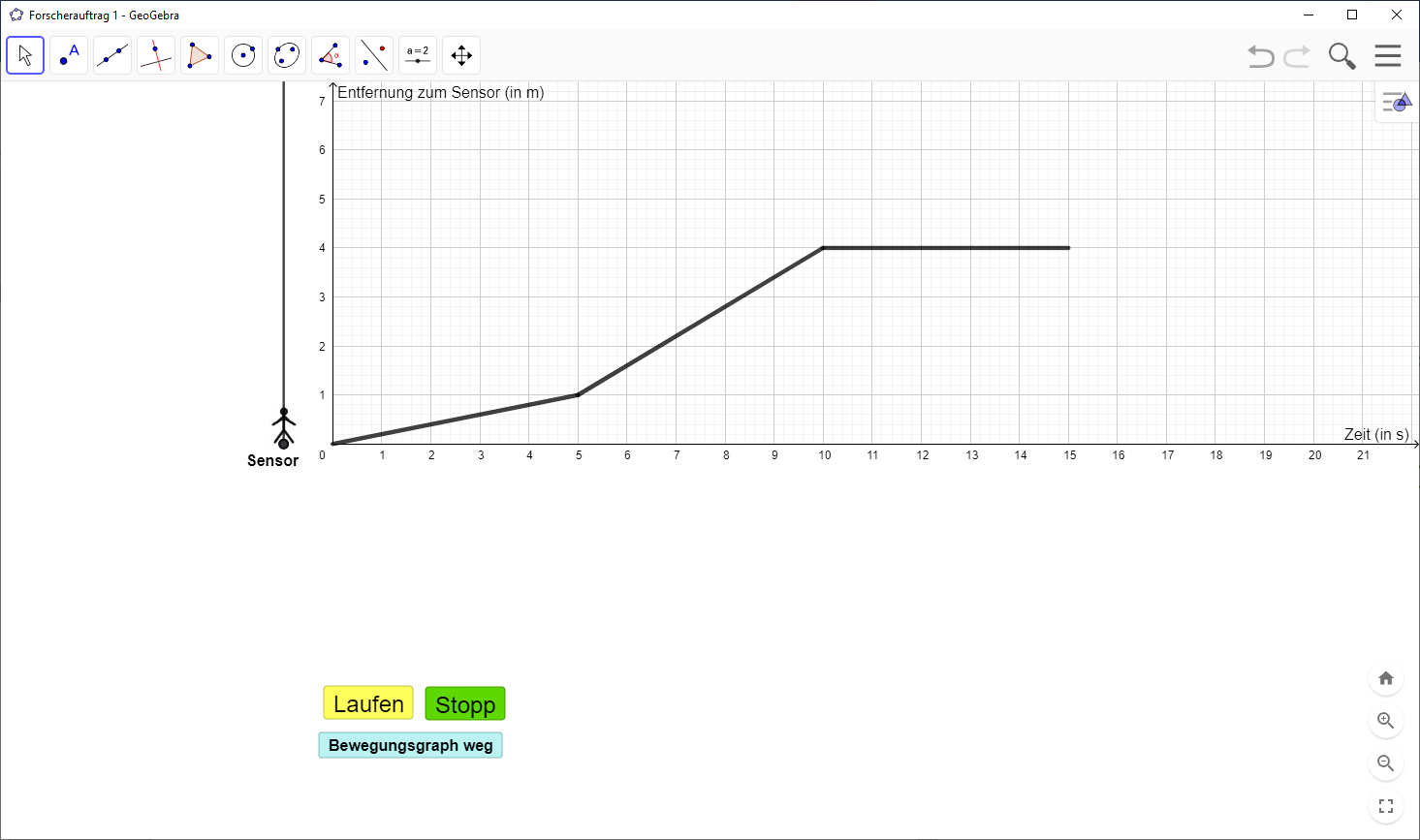 ③
②
④
①
Odchdzę szybko i jednostajnie od czujnika.
Nie ruszam się.
Poruszam się najpierw powoli, potem coraz szybciej w stronę czujnika.
Powoli i jednostajnie oddalam się od czujnika.
ruch
Wykres podnosi się równomiernie, dość stromo.
Wykres jest równoległy do osi x.
Wykres nie jest linią prostą, opada nieregularnie.
Wykres podnosi się równomiernie, dość płasko.
wykres
5
30.09.2023
„Język wykresów”
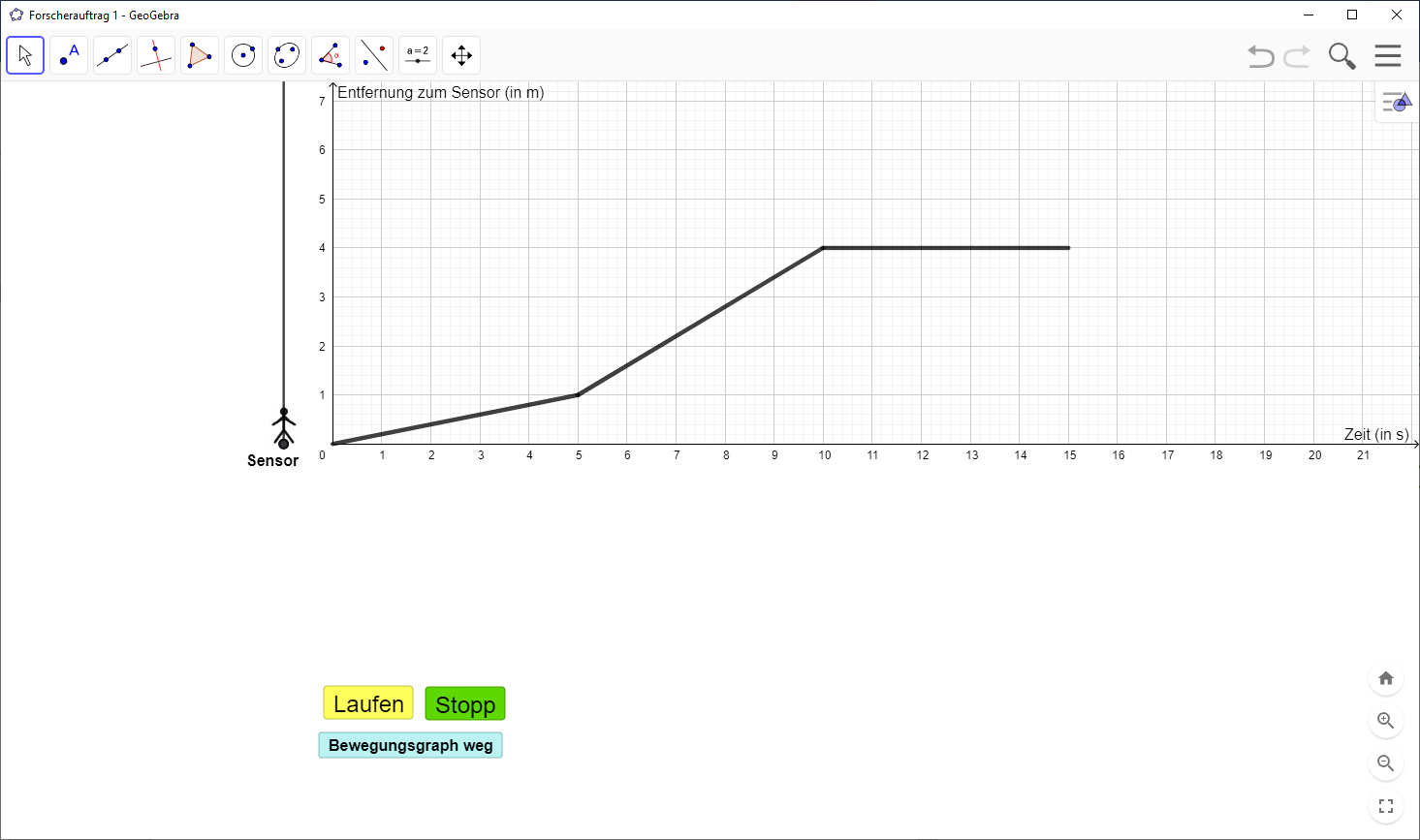 ③
②
④
①
dodatnie
dodatnie
ujemne
nachylenie
0
6
30.09.2023
Odległość od czujnika
Czym różnią się te wykresy?
Opisz różnice z wykorzystaniem opisu ruchów i kształtu wykresów.
czas
czas
Odległość od czujnika
Lz-Pozycja A
7
[Speaker Notes: Aby zmniejszyć błąd: iluzja liniowości
Różnice: punkt wyjścia; równy ruch vs nierówny ruch; linia prosta a linia nieprosta

Opcjonalny:
Podobieństwa: Co mają ze sobą wspólnego te wykresy? – W obu sytuacjach ruch jest oddalony od czujnika  wykresy rosną]
Czujnik odległości
Czujnik odległości
Czujnik odległości
Który wykres odpowiada opisywanemu ruchowi?
Zaczynam się oddalać od czujnika. Najpierw oddalam się od czujnika i zwalniam. Następnie poruszam się najpierw powoli, a potem coraz szybciej w kierunku czujnika. W pewnej odległości od czujnika ponownie zwalniam i prawie się zatrzymuję. Znowu powoli oddalam się od czujnika i przyspieszam.
Czas
czas
czas
①
②
③
8
Lz-Pozycja A
30.09.2023
[Speaker Notes: 3]
Na którym wykresie „nie można chodzić”?
czas
czas
czas
Czujnik odległości
Czujnik odległości
Czujnik odległości
①
②
③
9
30.09.2023
Lz-Pozycja B
[Speaker Notes: 2]
Czujnik odległości
Skomentuj poniższe stwierdzenie:

„Dzięki temu wykresowi zmieniasz odległość  zygzakiem od czujnika. Tak wygląda wykres…”
czas
Lz-Pozycja C
10
30.09.2023